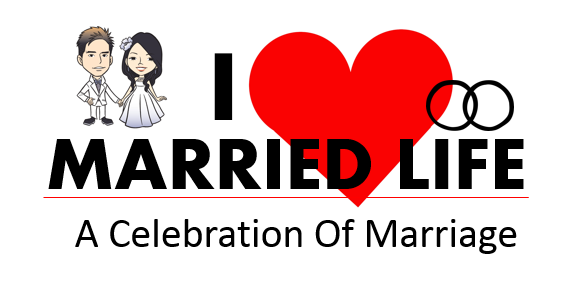 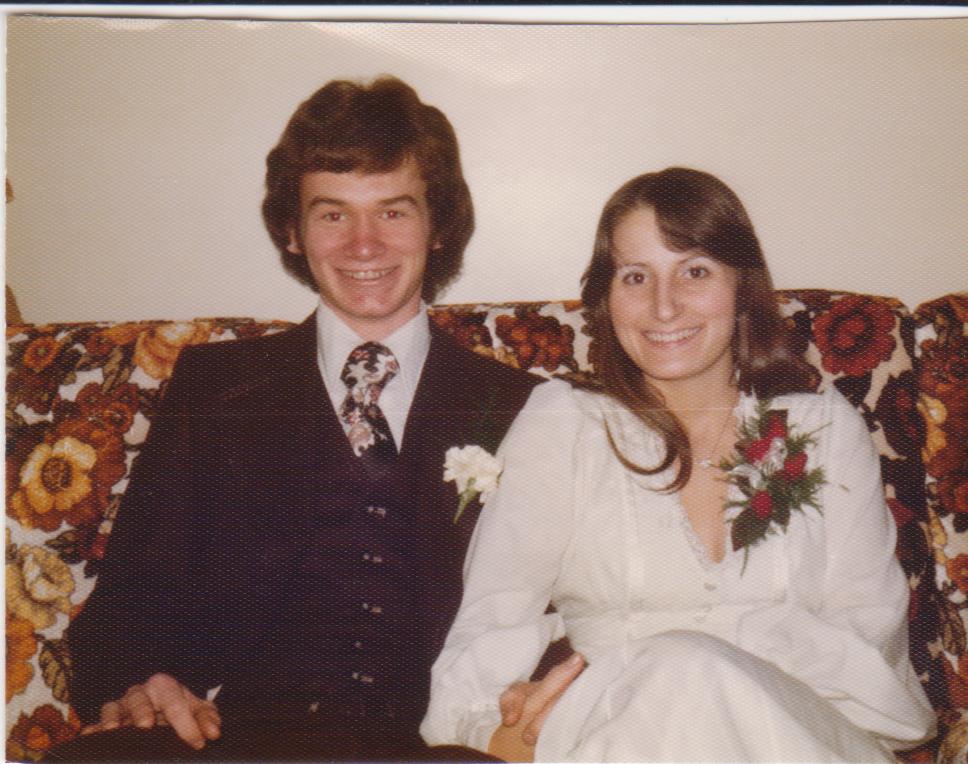 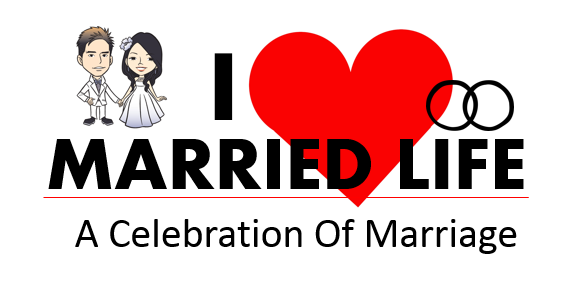 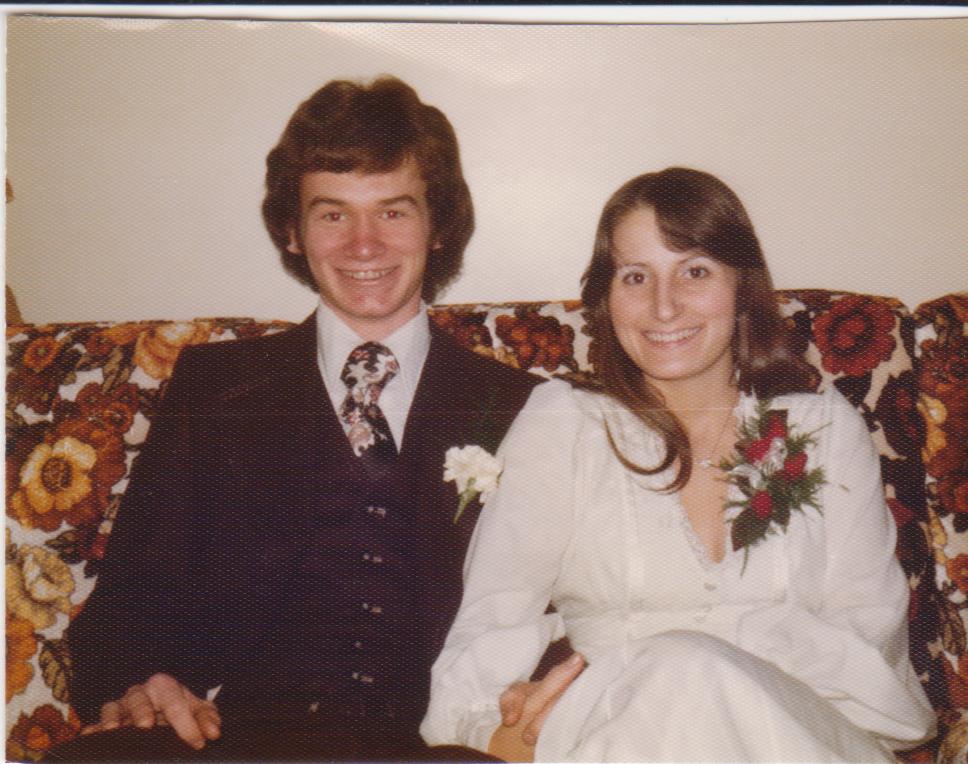 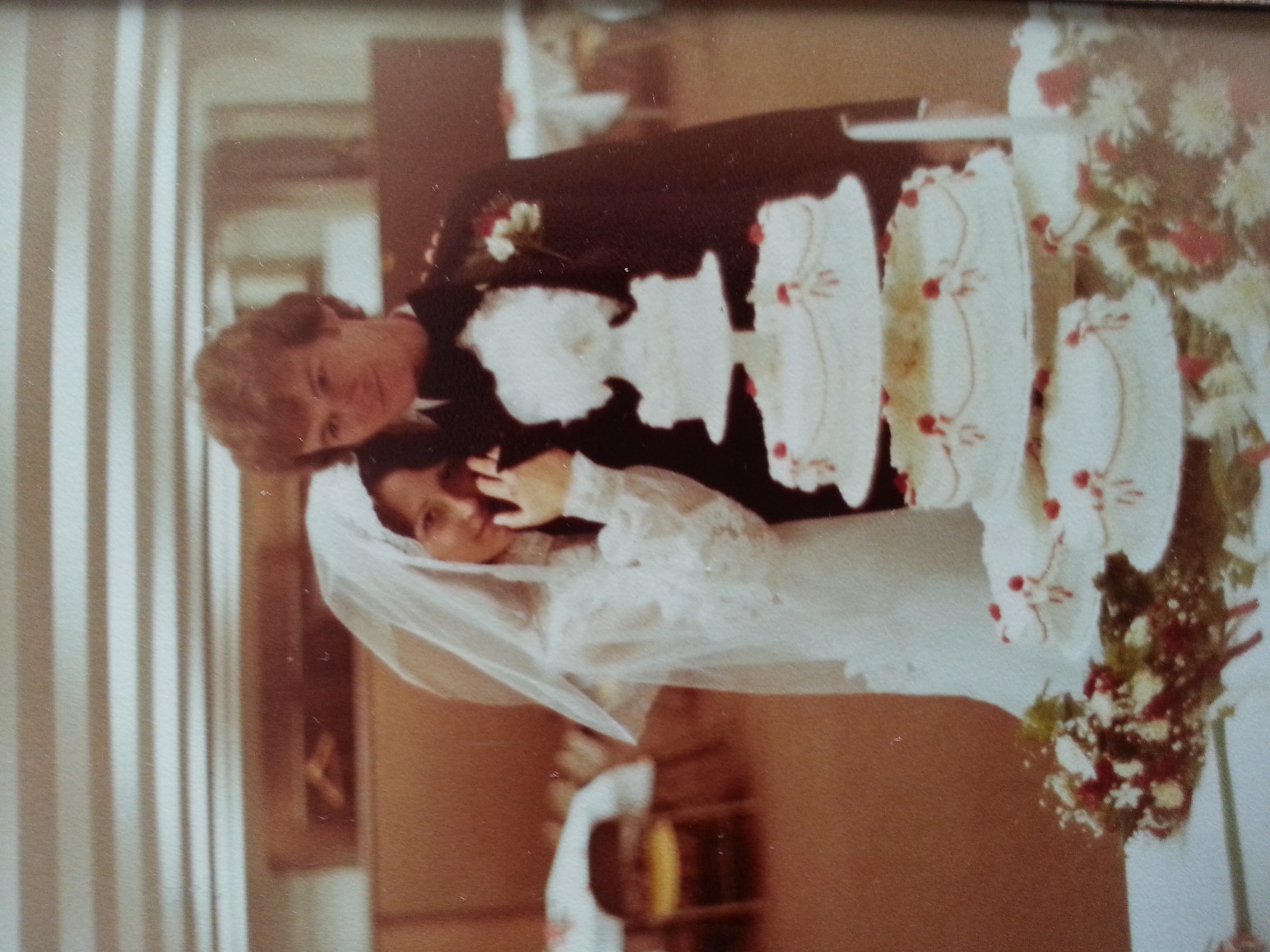 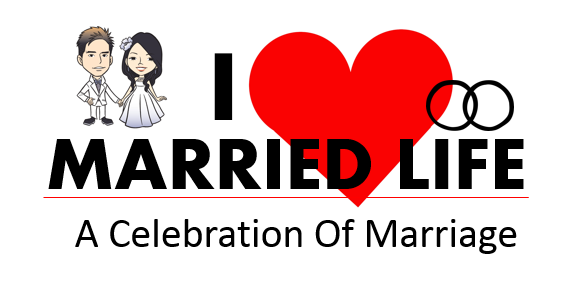 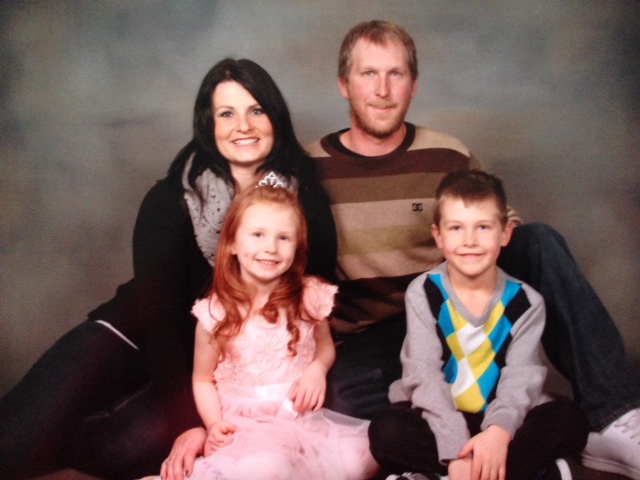 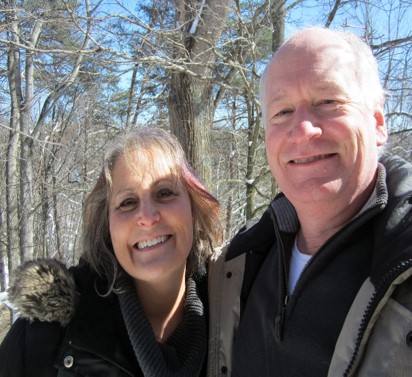 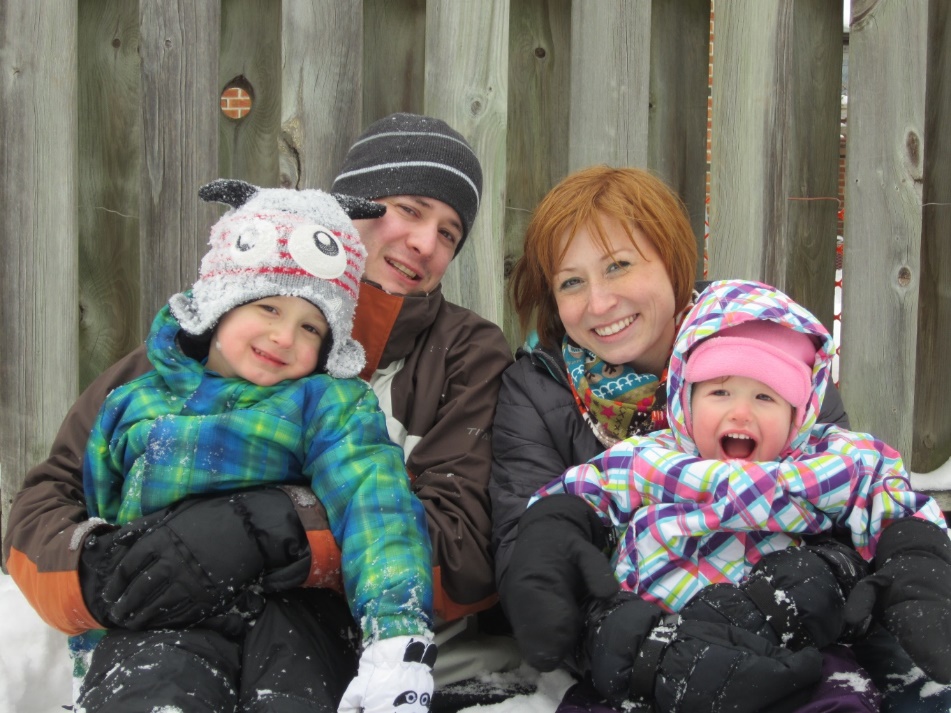 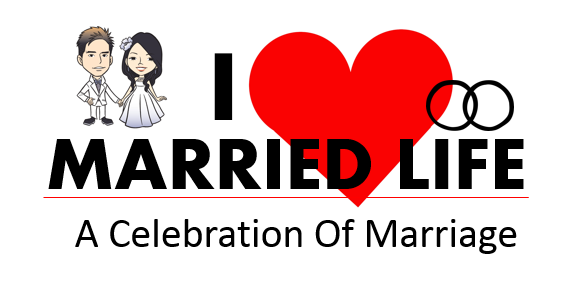 In the Beginning
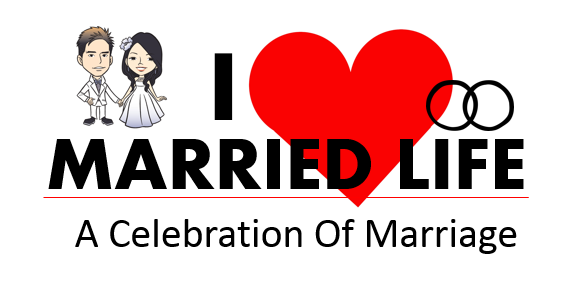 In the Beginning
Then the Lord God said, “It is not good for the man to be alone. I will make a helper who is just right for him.” ……………. 21 So the Lord God caused the man to fall into a deep sleep. While the man slept, the Lord God took out one of the man’s ribs and closed up the opening. 22 Then the Lord God made a woman from the rib, and he brought her to the man.
- Companionship 
- Helper
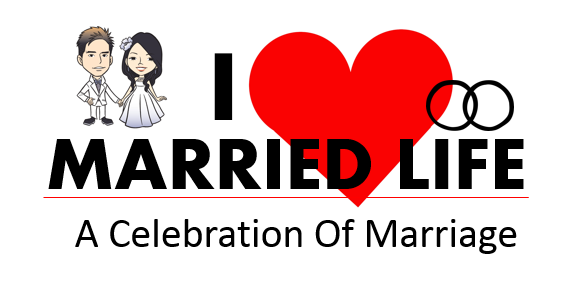 23 “At last!” the man exclaimed.
“This one is bone from my bone,    and flesh from my flesh!She will be called ‘woman,’    because she was taken from ‘man.’”
24 This explains why a man leaves his father and mother and is joined to his wife, and the two are united into one.
25 Now the man and his wife were both naked, but they felt no shame.
In the Beginning
Unity
Oneness
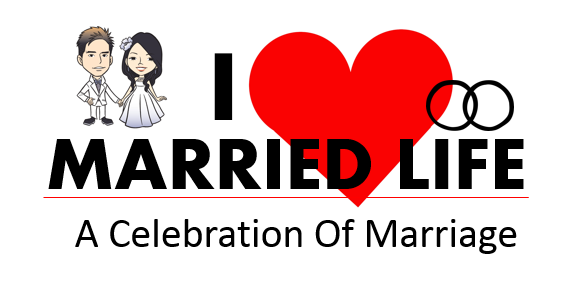 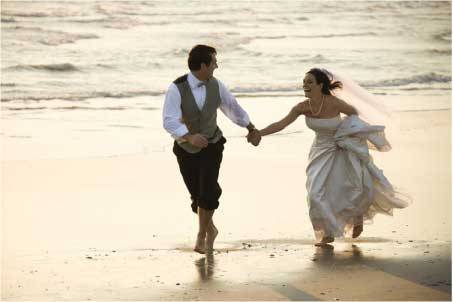 A newly married man must not be drafted into the army or be given any other official responsibilities. He must be free to spend one year at home, bringing happiness to the wife he has married.                      Deut. 24:5
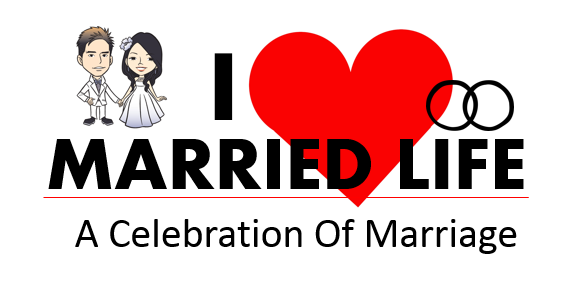 The Problem
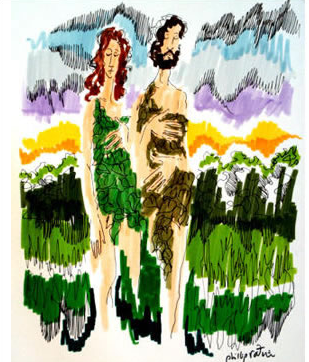 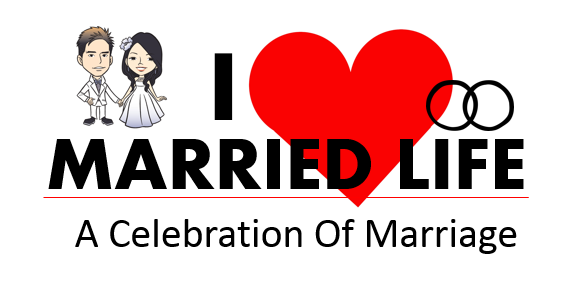 The Problem
7 At that moment their eyes were opened, and they suddenly felt shame at their nakedness…..
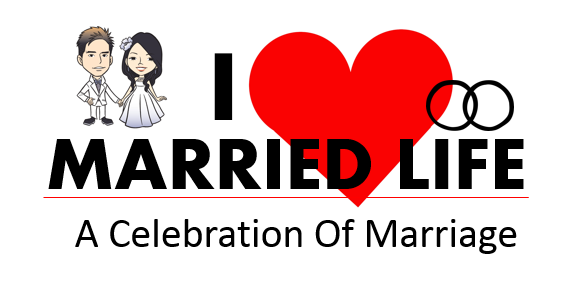 The Problem
7 At that moment their eyes were opened, and they suddenly felt shame at their nakedness….. 

12 The man replied, “It was the woman you gave me who gave me the fruit, and I ate it.”……..
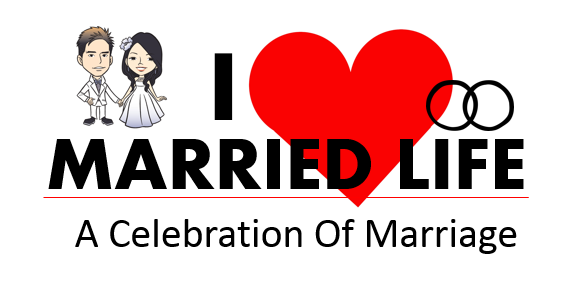 The Problem
7 At that moment their eyes were opened, and they suddenly felt shame at their nakedness….. 

12 The man replied, “It was the woman you gave me who gave me the fruit, and I ate it.”……..
And you will desire to control your husband, but he will rule over you.”
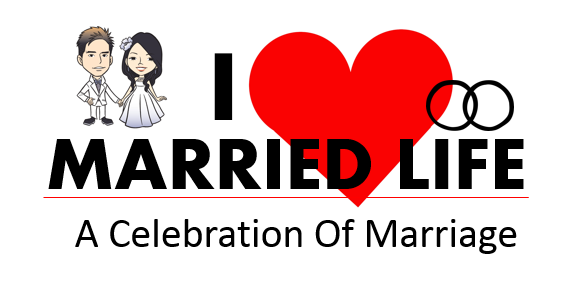 The Problem
17 And to the man he said……the ground is cursed because of you.All your life you will struggle to scratch a living from it………19 By the sweat of your brow    will you have food to eatuntil you return to the groundfrom which you were made.For you were made from dust,    and to dust you will return.”
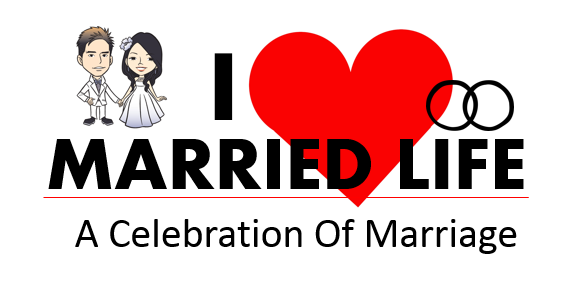 The Problem
We both sin
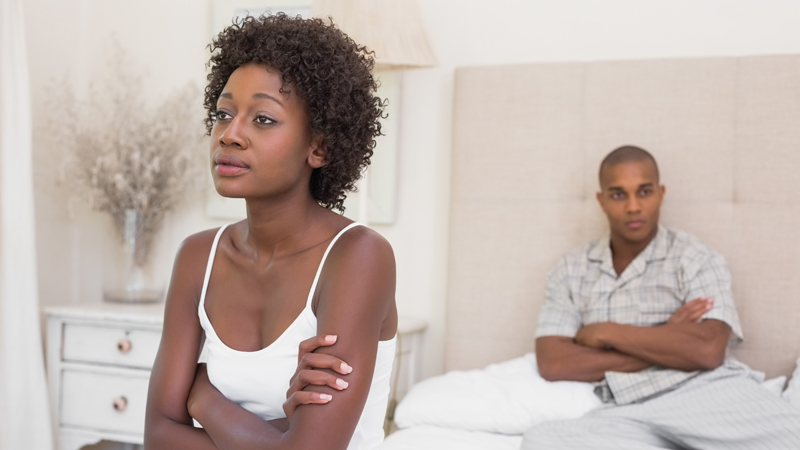 For all have sinned and fall short of the glory of God. Romans 3:23
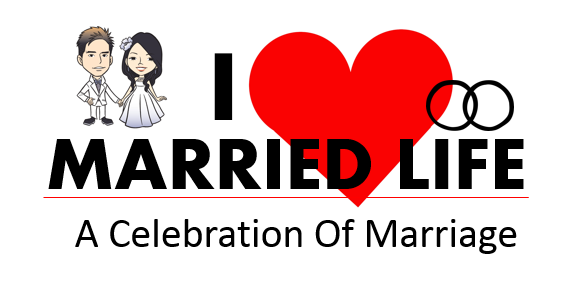 The Solution
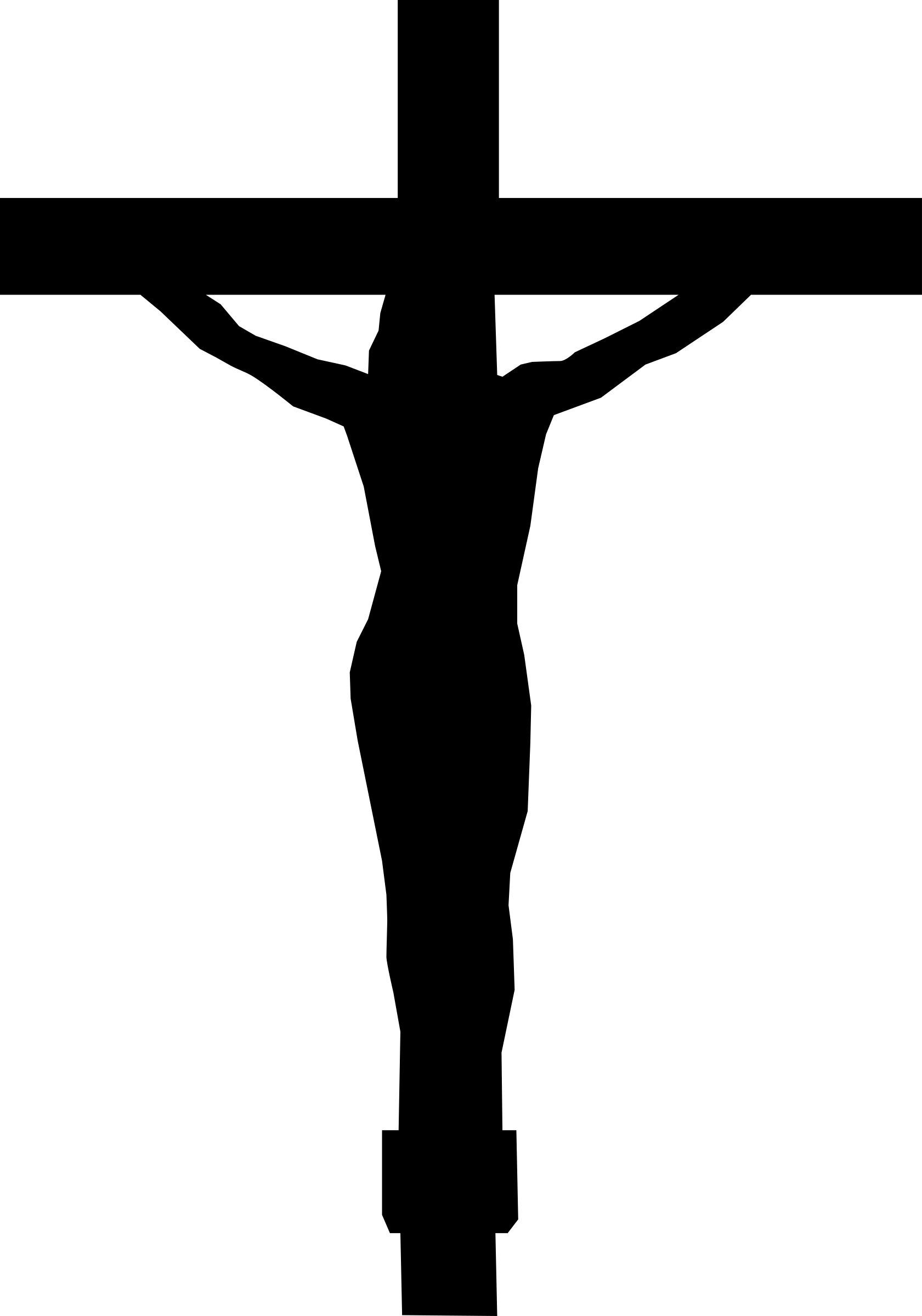 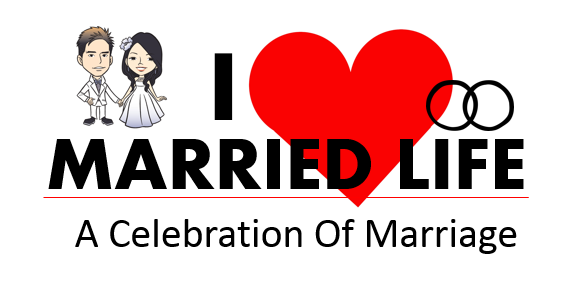 The Solution
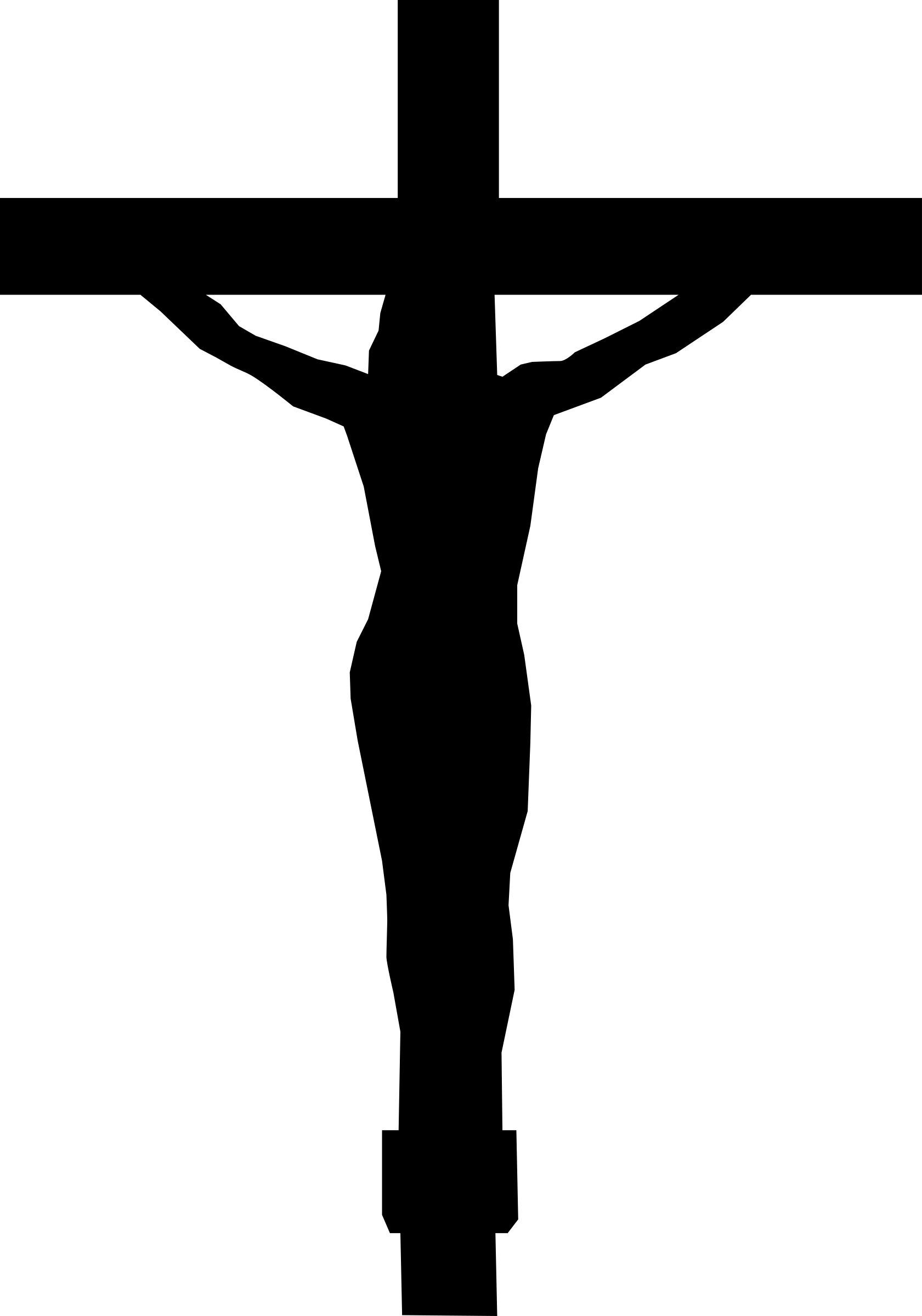 Though one may be overpowered, two can defend themselves.A cord of three strands is not quickly broken.
Ecclesiastes 4:12
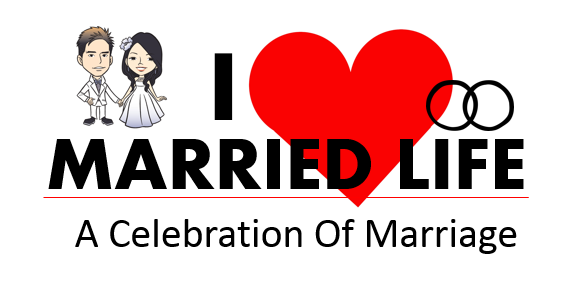 Becoming more
like Jesus
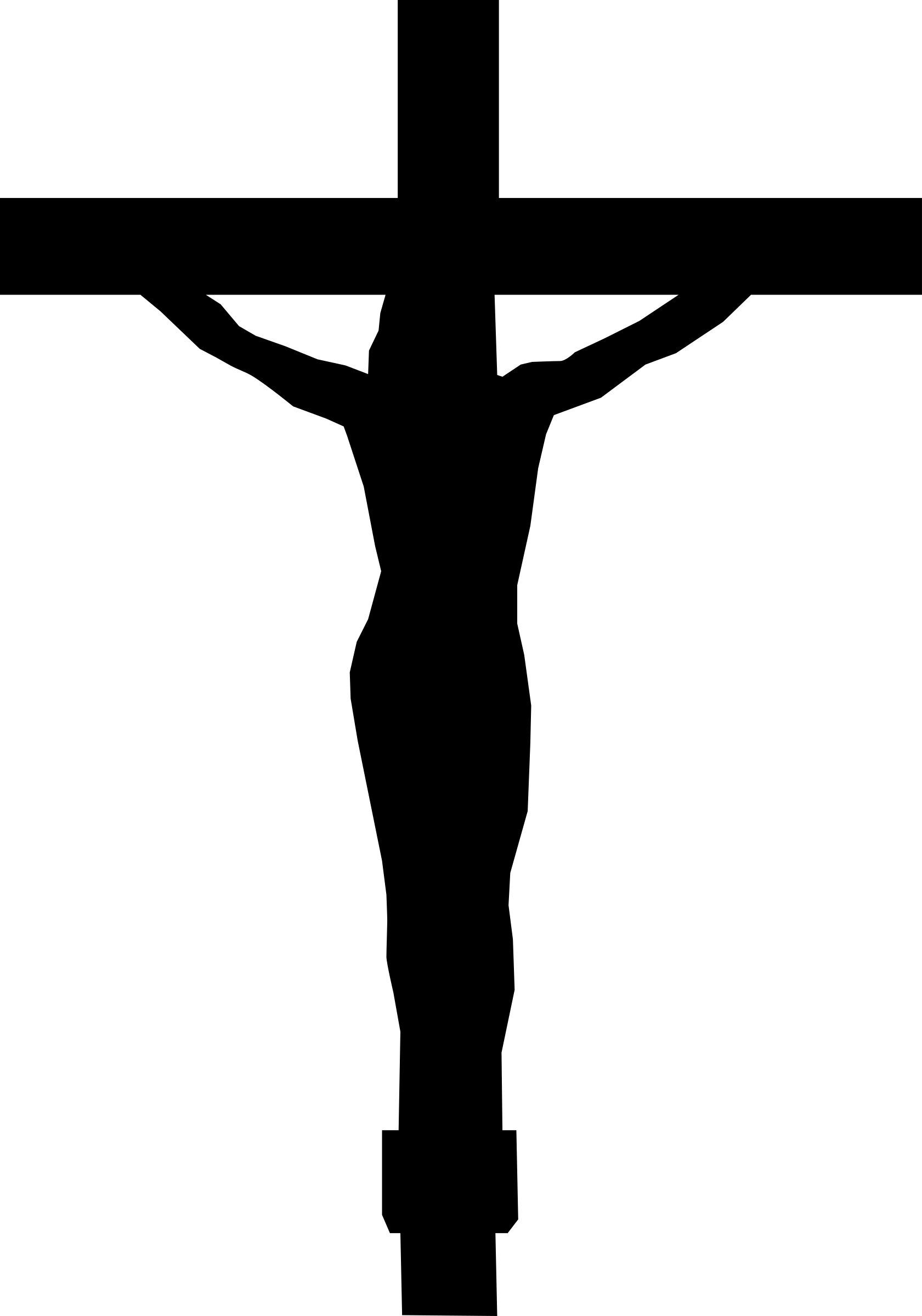 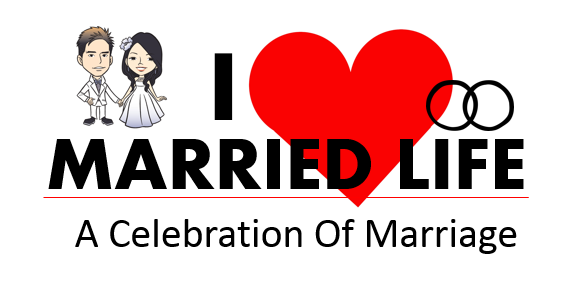 Becoming more                     like Jesus
3 Don’t be selfish; don’t try to impress others. Be humble, thinking of others as better than yourselves. 4 Don’t look out only for your own interests, but take an interest in others, too.
5 You must have the same attitude that Christ Jesus had.
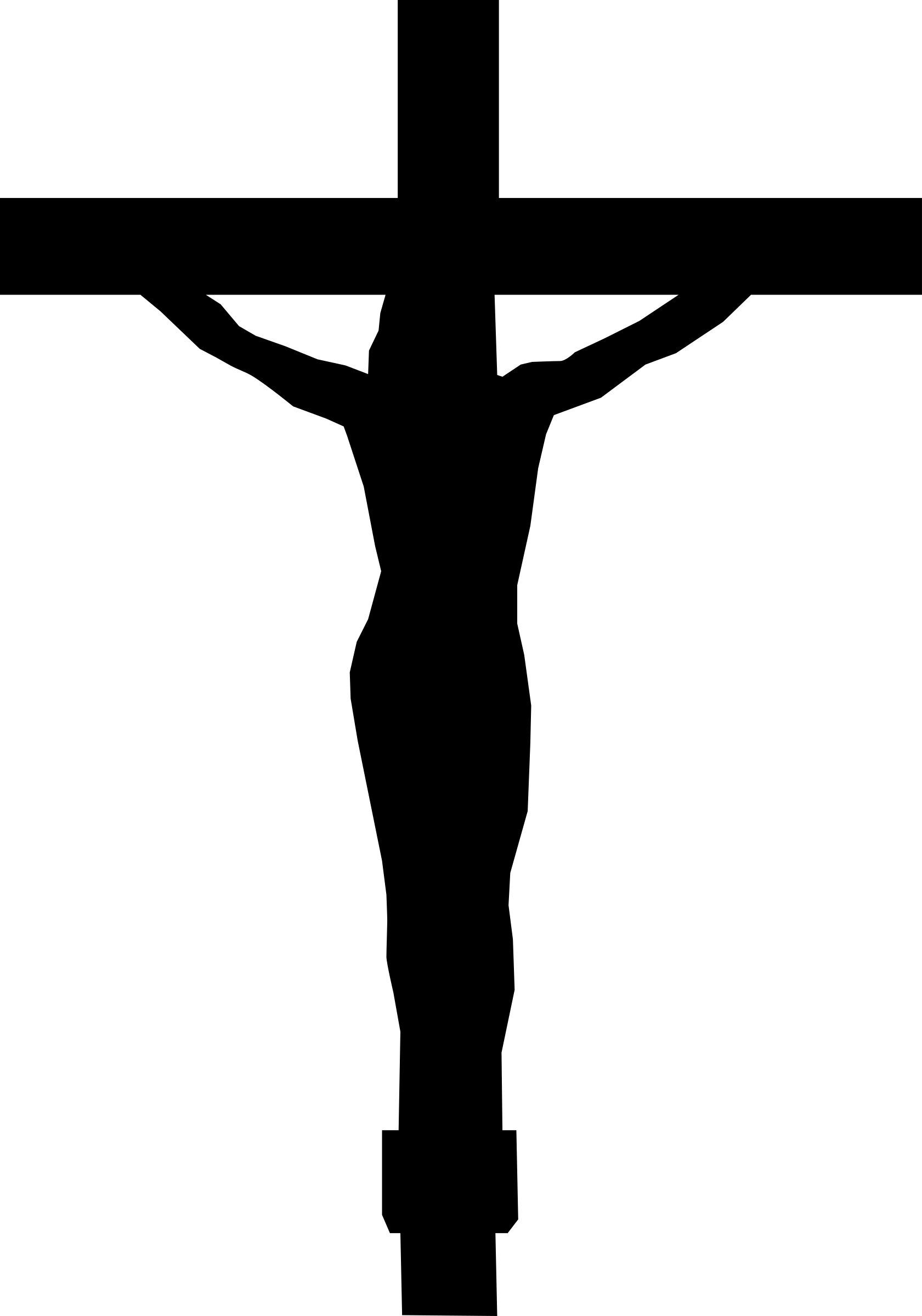 Humility  Phil. 2:3-8
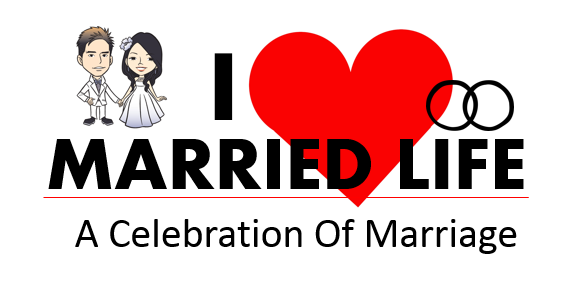 Becoming more                     like Jesus
6 Though he was God, he did not think of equality with God as something to cling to.7 Instead, he gave up his divine privileges; he took the humble position of a slave and was born as a human being. When he appeared in human form, 8 he humbled himself in obedience to God and died a criminal’s death on a cross.
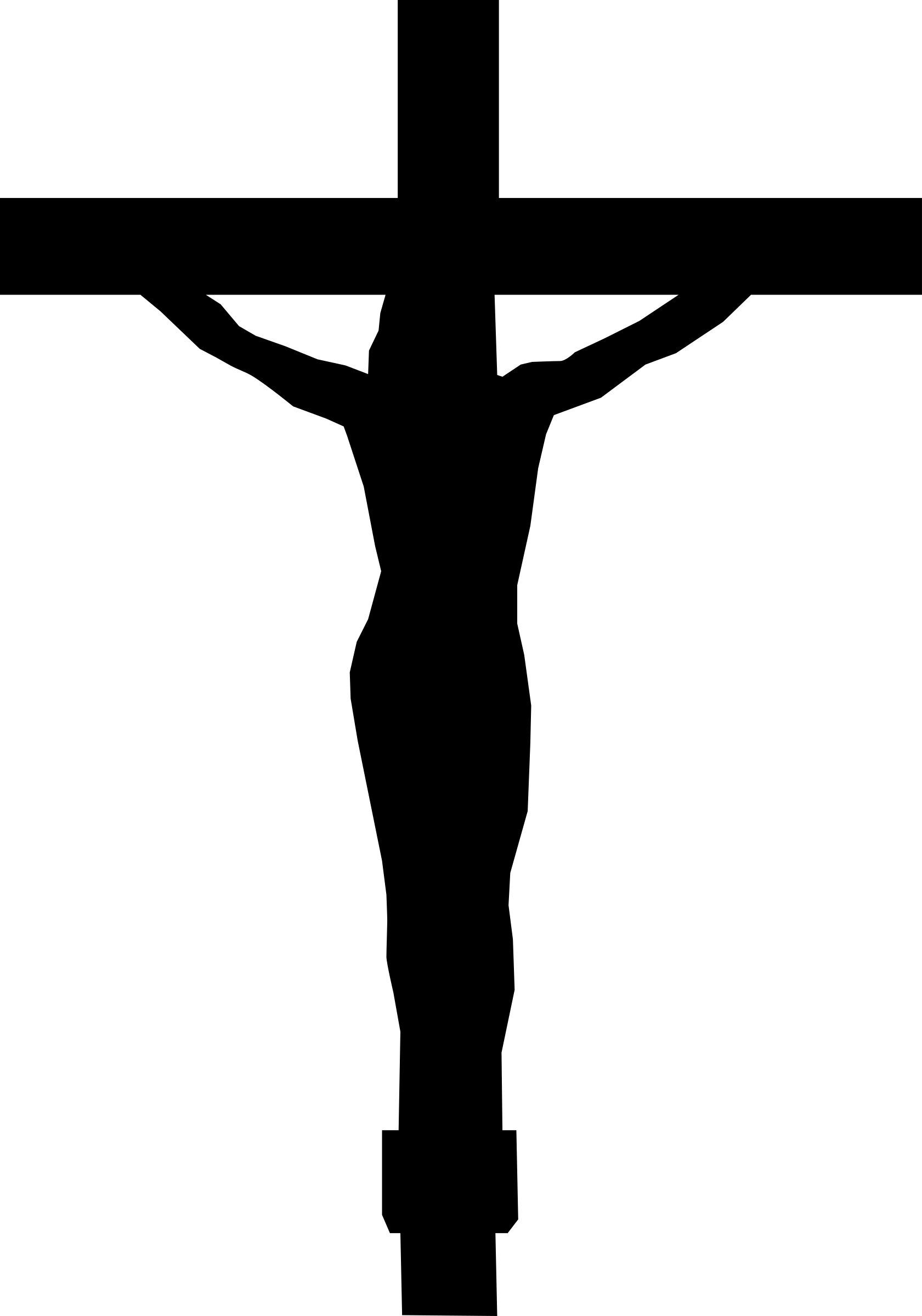 Humility
Phil. 2:3-8
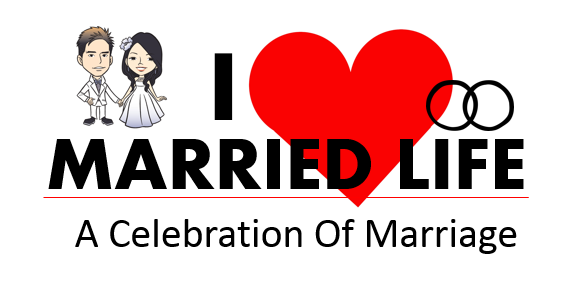 Becoming more                     like Jesus
34 “A new command I give you: Love one another. As I have loved you, so you must love one another.”                        John 13:34
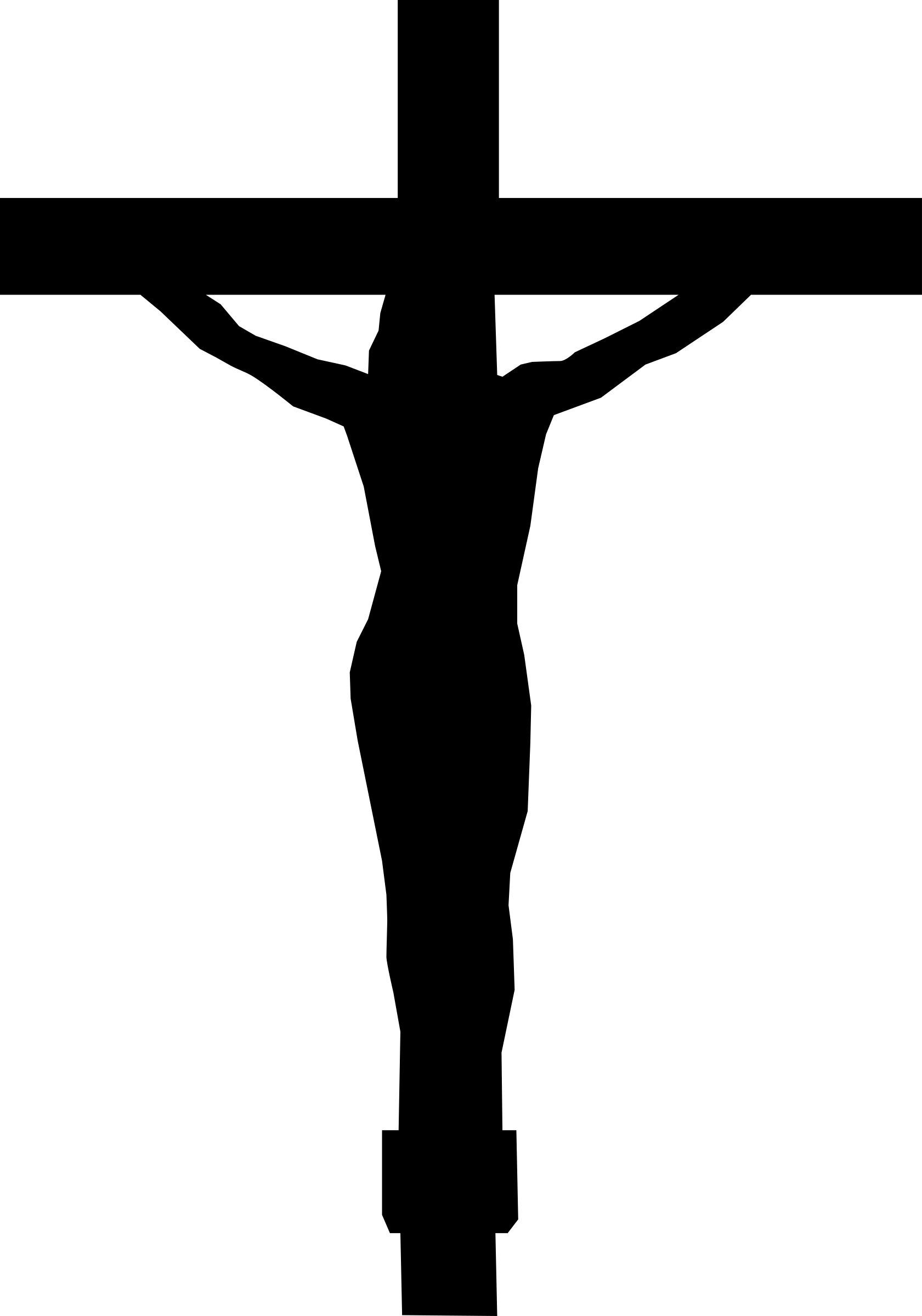 Love 
John13:34   Eph. 5:25-33
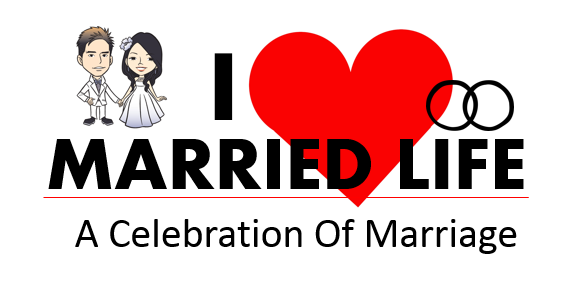 Becoming more                     like Jesus
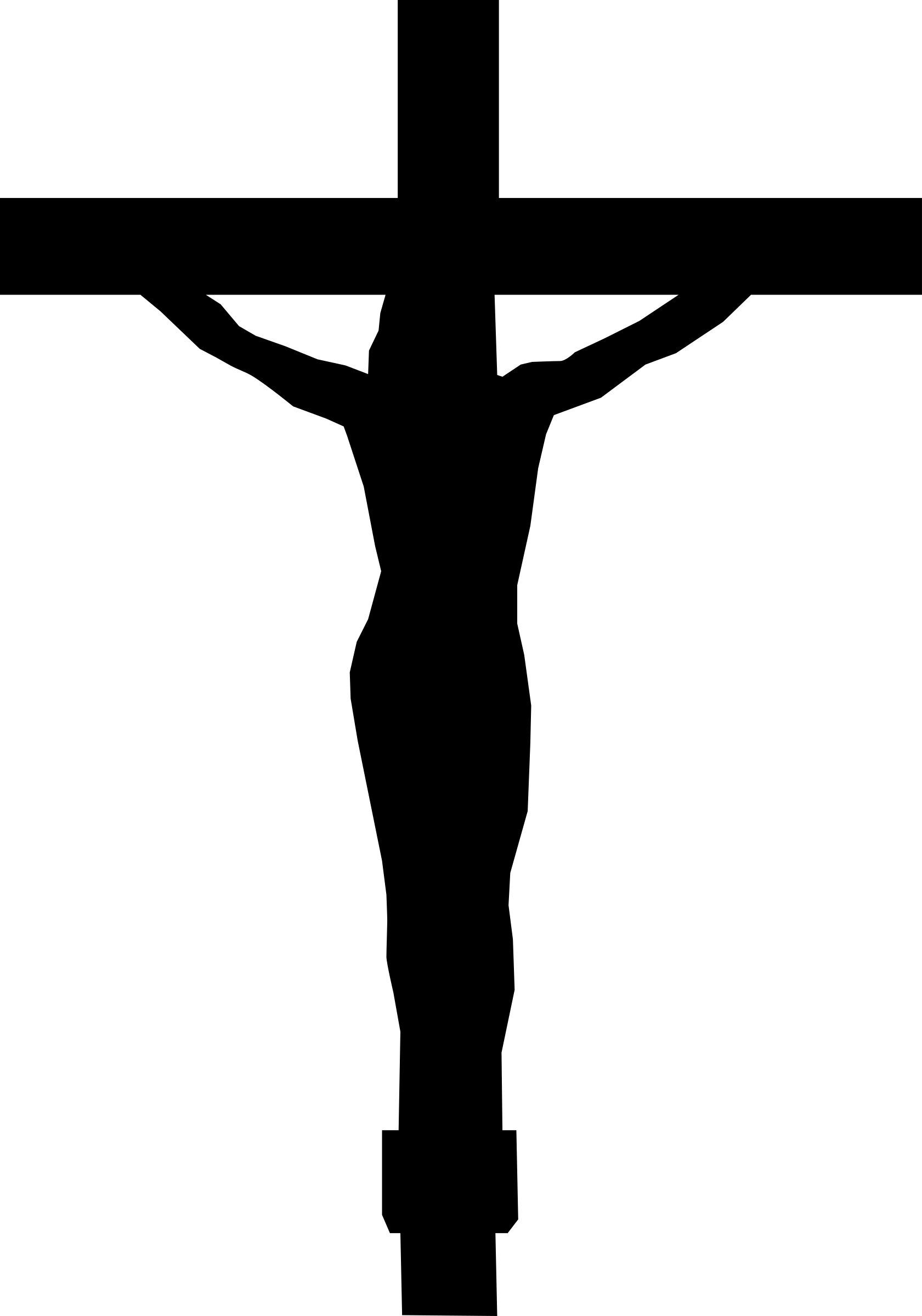 “Romantic love has no elasticity to it.  It can never be stretched; it simply shatters.  Mature love, the kind demanded of a good marriage, must stretch….” 
Gary Thomas
Love 
John 13:34 Eph. 5:25-33
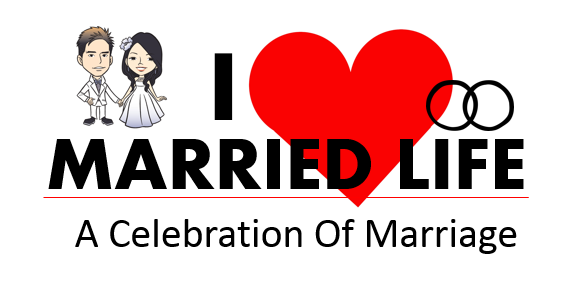 Becoming more                     like Jesus
34 “A new command I give you: Love one another. As I have loved you, so you must love one another.”                        John 13:34
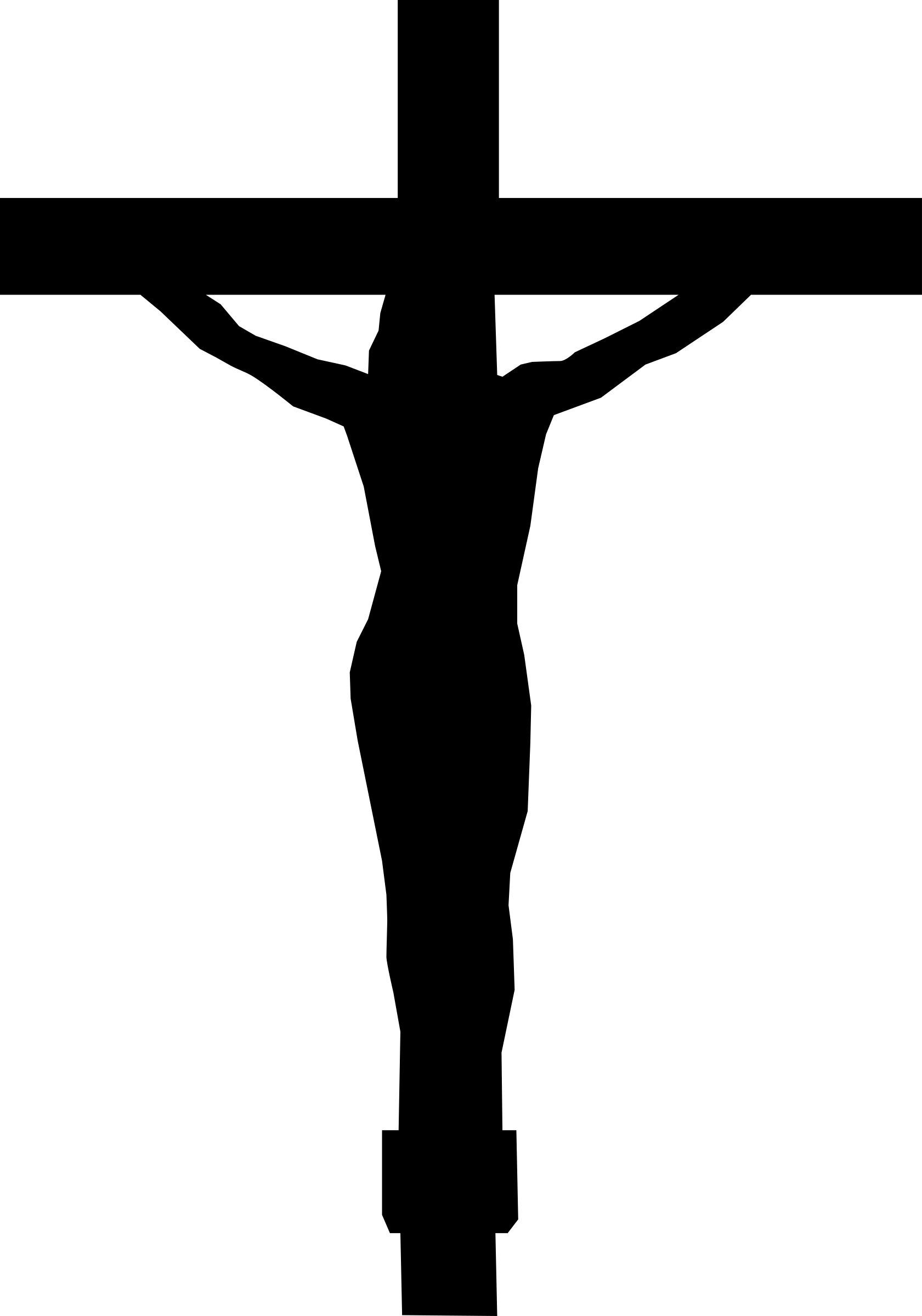 Love 
John13:34   Eph. 5:25-33
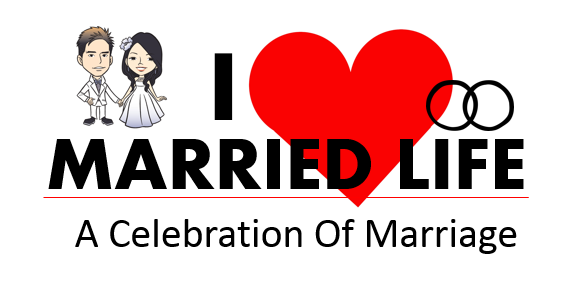 Becoming more                     like Jesus
34 “A new command I give you: Love one another. As I have loved you, so you must love one another.”                        John 13:34
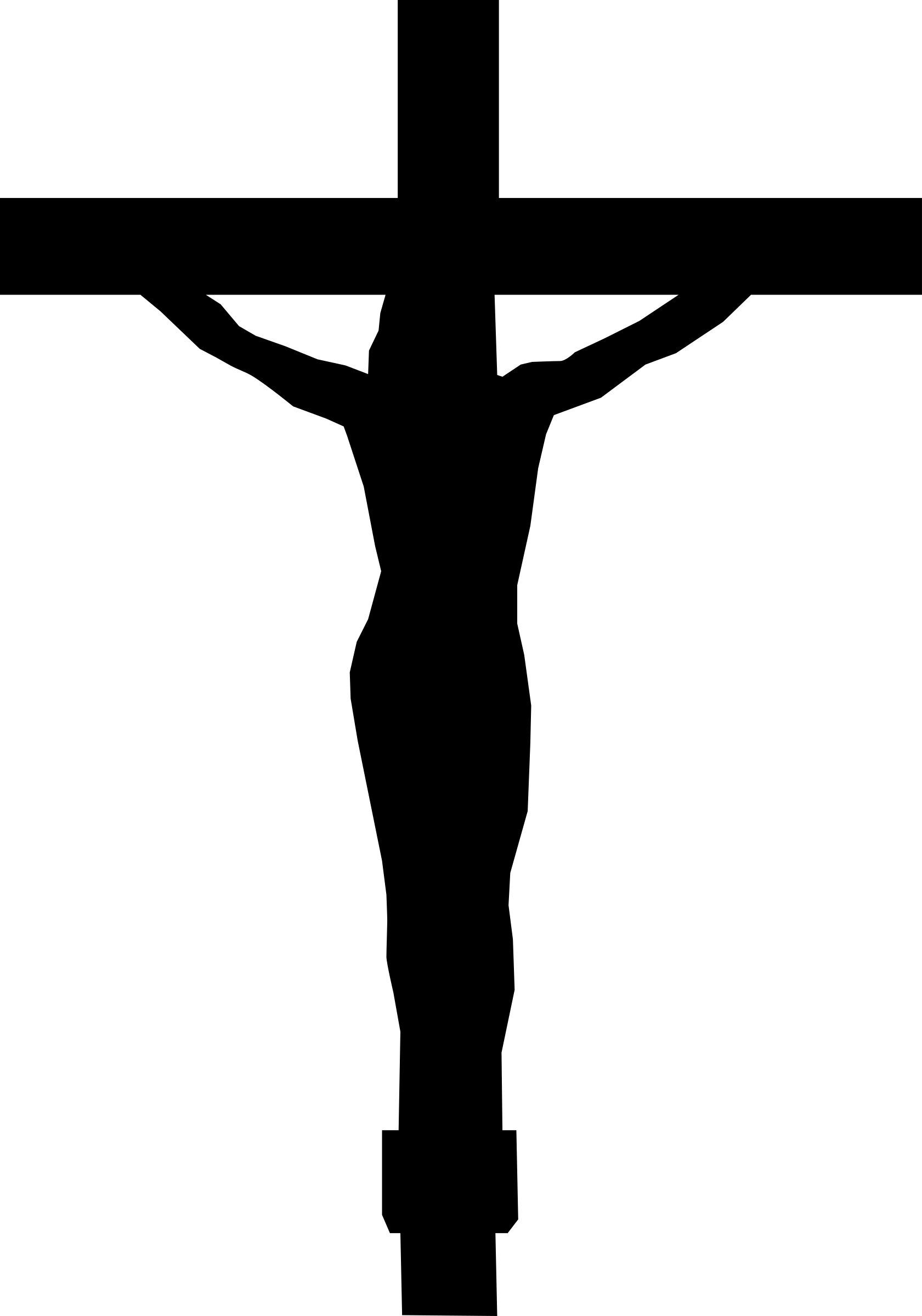 Love 
John13:34   Eph. 5:25-33
Sacrificial
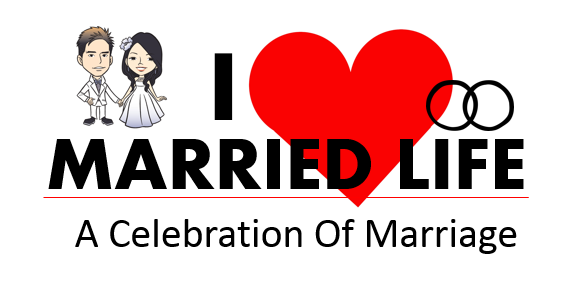 Becoming more                     like Jesus
34 “A new command I give you: Love one another. As I have loved you, so you must love one another.”                        John 13:34
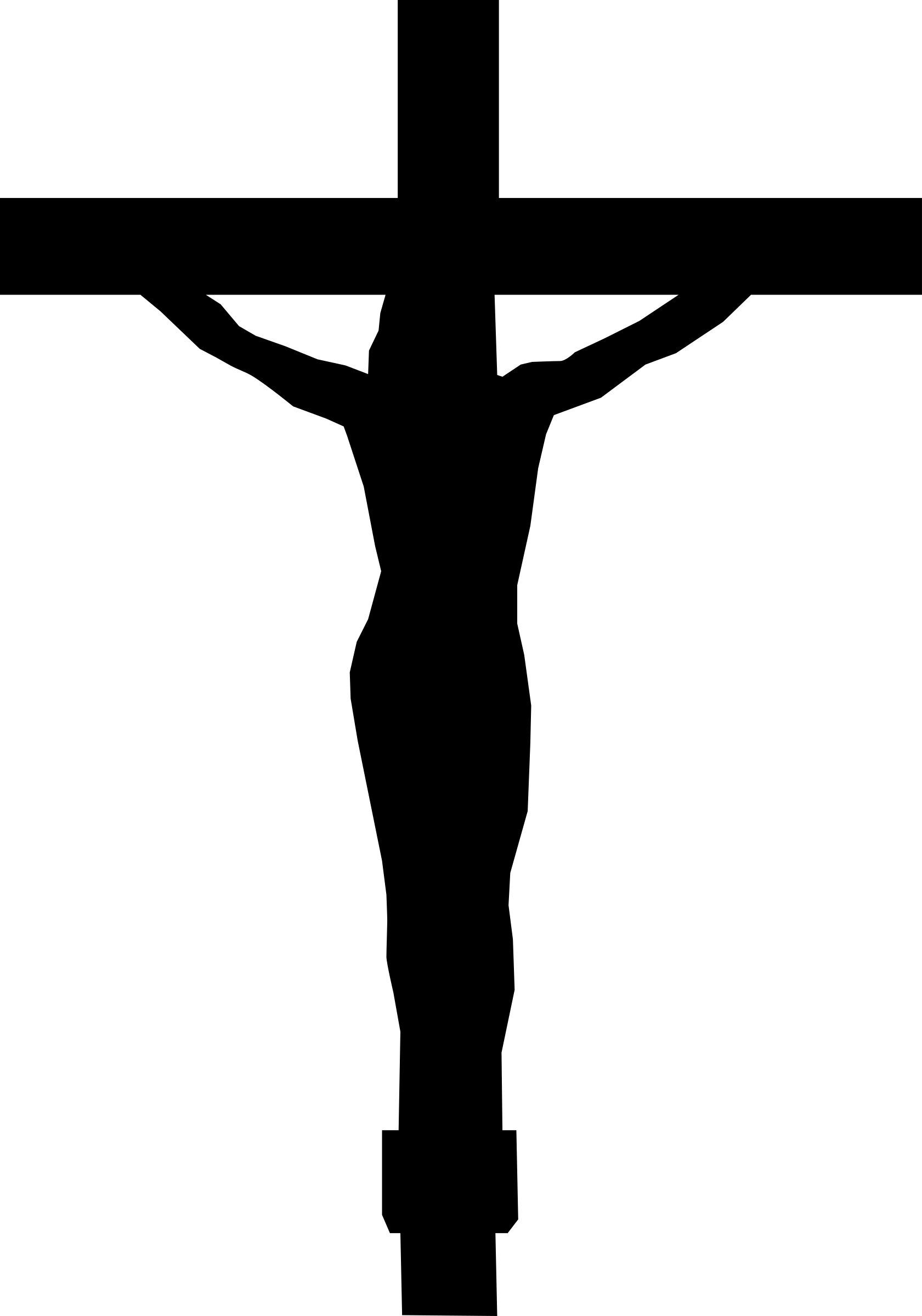 Love 
John13:34   Eph. 5:25-33
Sacrificial 
Holiness/purity
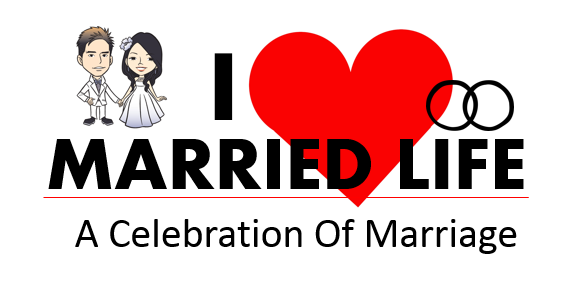 Becoming more                     like Jesus
34 “A new command I give you: Love one another. As I have loved you, so you must love one another.”                        John 13:34
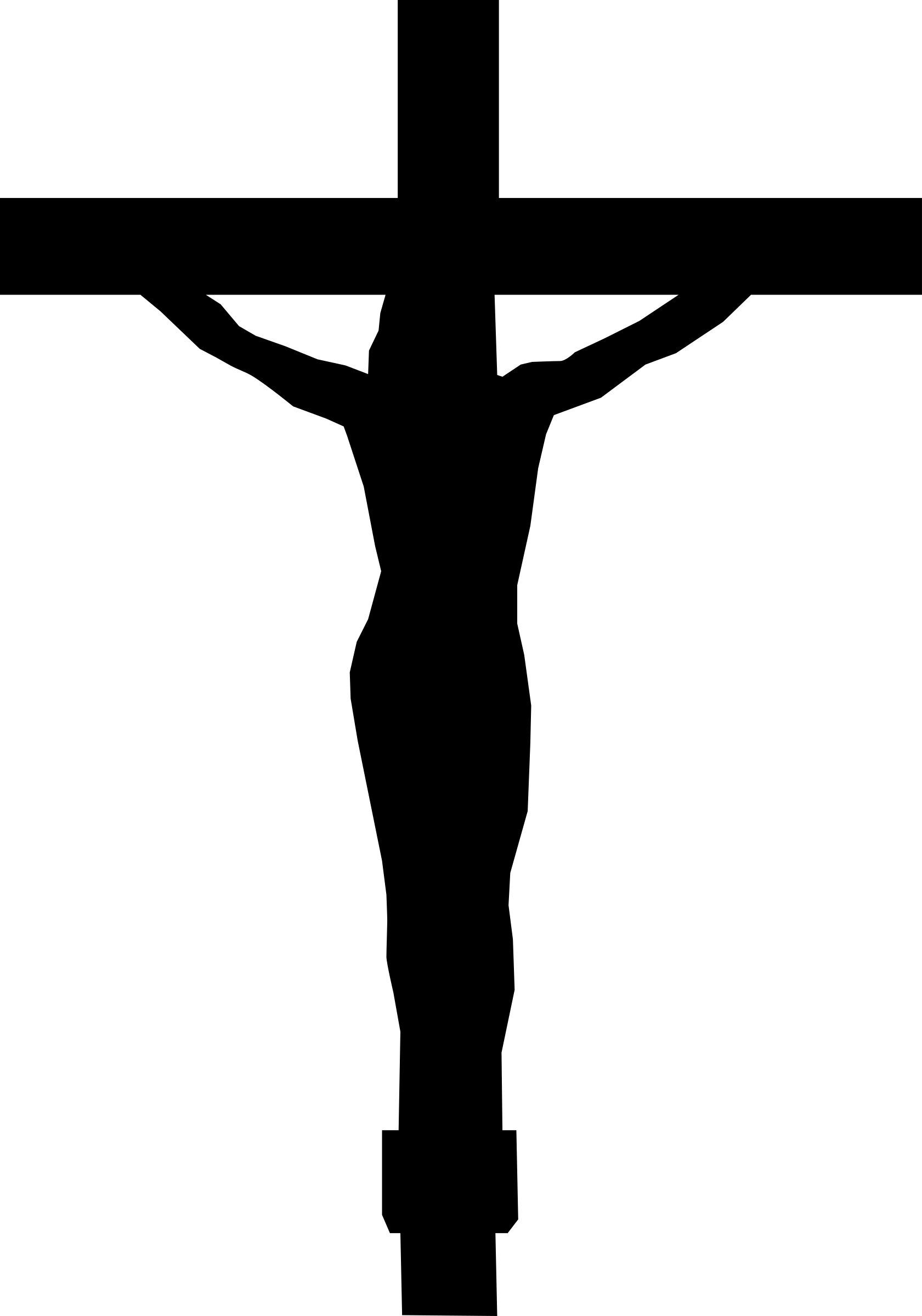 Love 
John13:34   Eph. 5:25-33
Spouse 
becomes all God intends
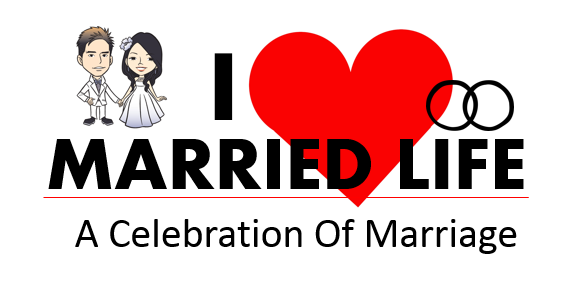 Living out our calling together
34 “A new command I give you: Love one another. As I have loved you, so you must love one another. 35 By this everyone will know that you are my disciples, if you love one another.”
John 13
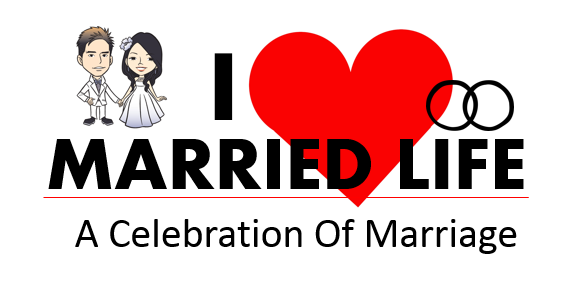 Living out our calling together
“The more chaos there is the more people will look for something solid they can depend on.  We can point them to the Rock on whom they can build their lives and families.”
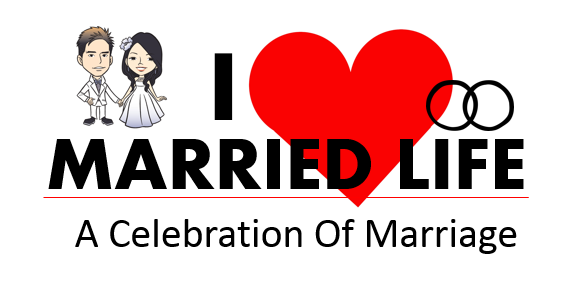 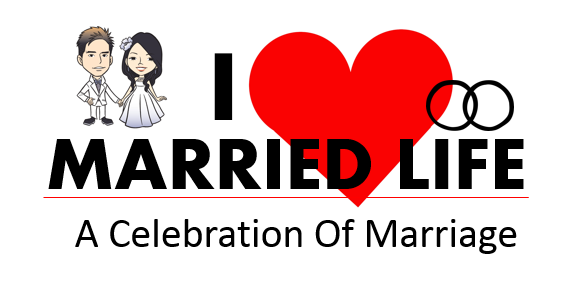